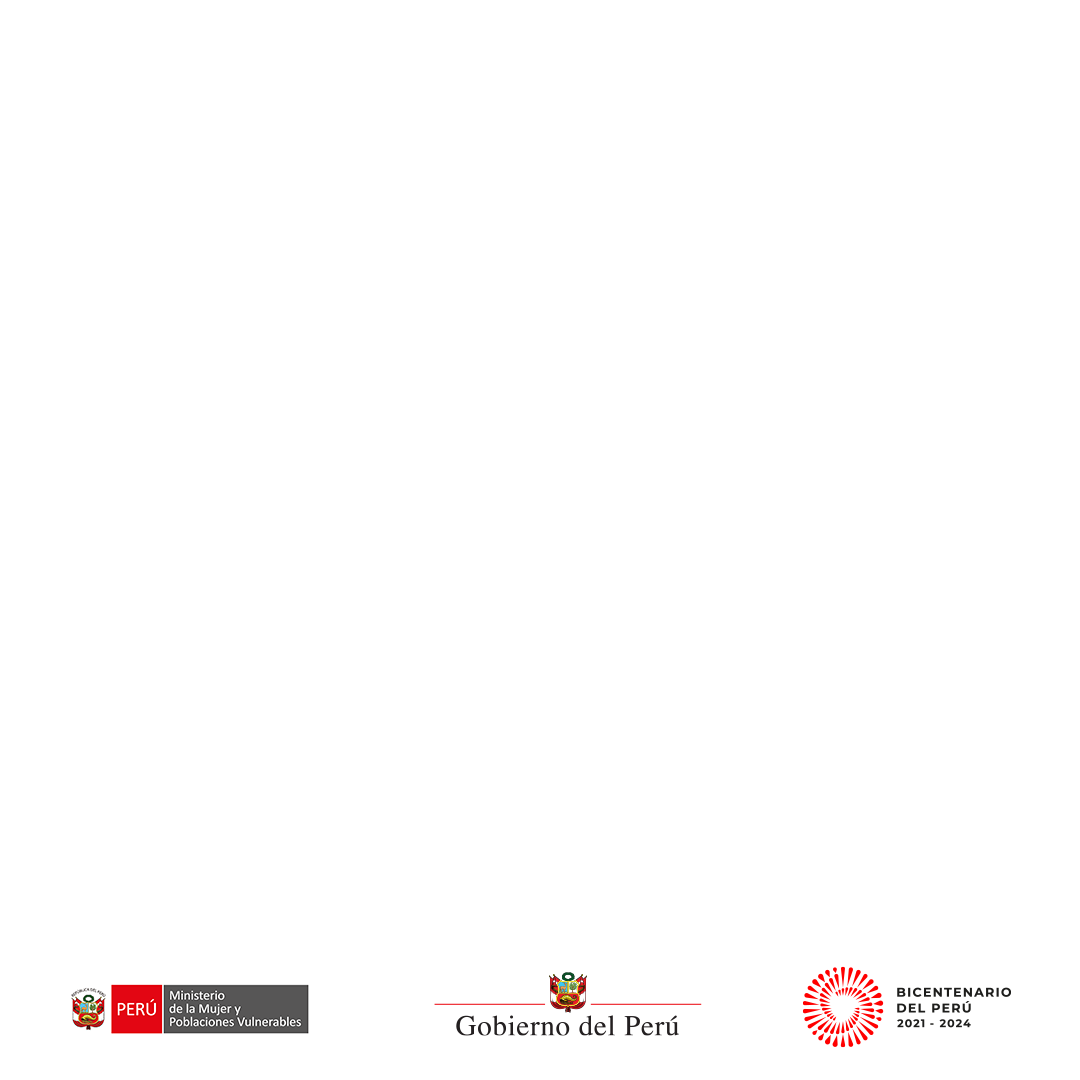 Décima séptima sesión ordinaria de la Comisión Especial Multipartidaria de Protección a la Infancia en el Contexto de la Emergencia Sanitaria
Ministerio de la Mujer y Poblaciones Vulnerables

Enero 2023
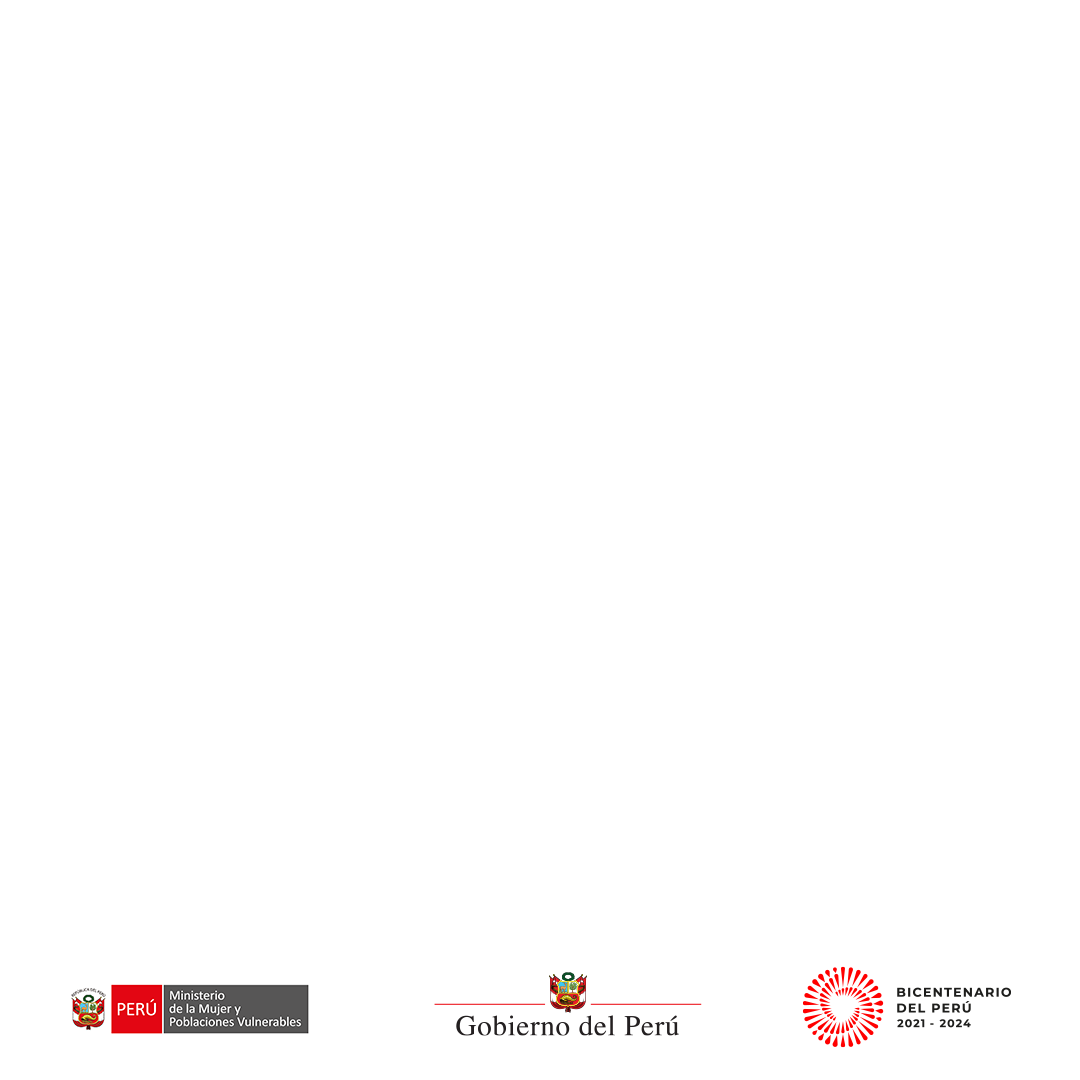 1
Estado Situacional del Sistema Integrado de Información de niñas, niños y adolescentes sin cuidados parentales o en riesgo de perderlos - SISNNA
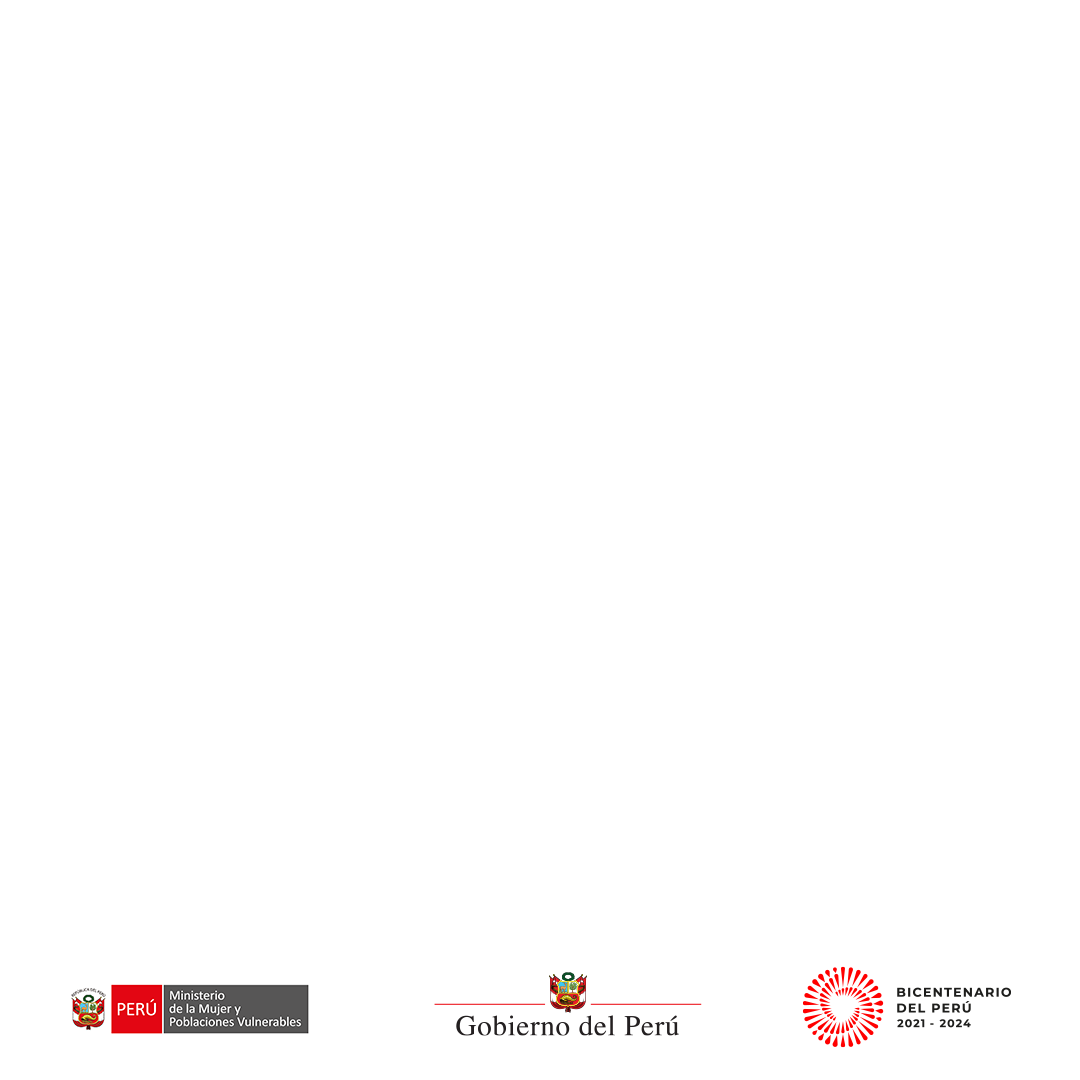 SISNNA – ESTADO SITUACIONAL
PRESUPUESTO EJECUTADO
Año 2022
Año 2021
Año 2023
Asignado: S/ 214 325
Ejecutado:  S/ 132 500
Ejecutado:  S/ 193 612
ACCIONES CONCRETAS IMPLEMENTADAS
ÁREAS
 RESPONSABLES
AVANCE - 06 MÓDULOS:
Año 2021:
% análisis funcional 
y desarrollo: 100%
UNIDAD DE PROTECCIÓN ESPECIAL
- Proyecto SISNNA
61% de Avance del Análisis funcional del Modulo de Protección Especial* 
11% de Avance en el desarrollo del Modulo de Protección Especial
DGNNA
ADOPCIONES
% análisis funcional: 100%
- usuaria
% análisis funcional: 100%
ACOGIMIENTO RESIDENCIAL
Año 2022:
% análisis funcional: 0%
EDUCADORES DE CALLE
OTI
Desarrollo Módulo de Protección
Propuesta de Incorporación Proyecto IOARR
100% de Avance del Analisis funcional del Modulo de Proteccion Especial
100% de Avance en el desarrollo del Modulo de Proteccion Especial
- técnico
% análisis funcional: 0%
CUIDADO DIURNO
FORTALECIMIENTO DE COMPETENCIAS PARENTALES
0%
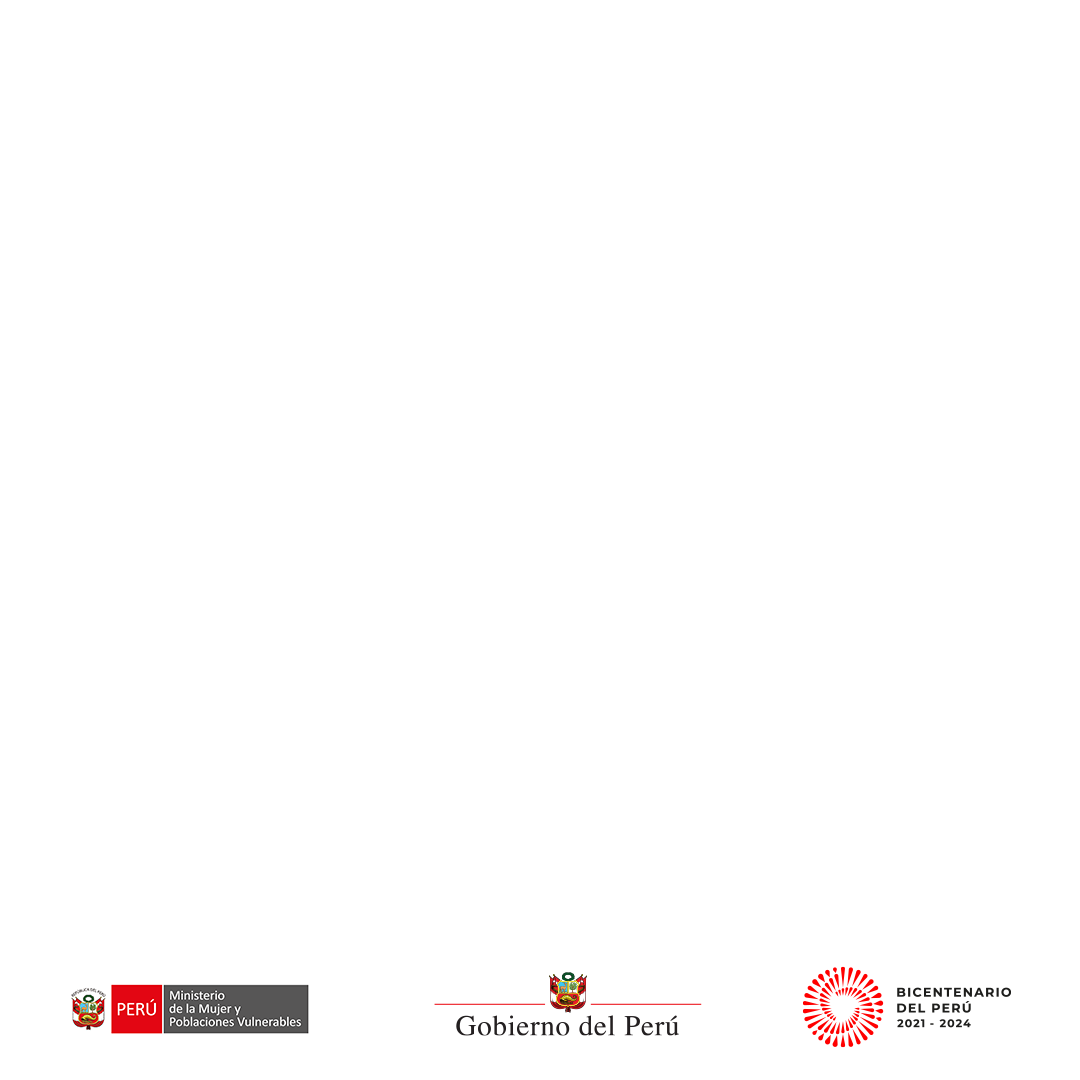 2
Programación de Acciones concretas e intervenciones  con Defensorías Municipales de las Niñas, Niños y Adolescentes - DEMUNA
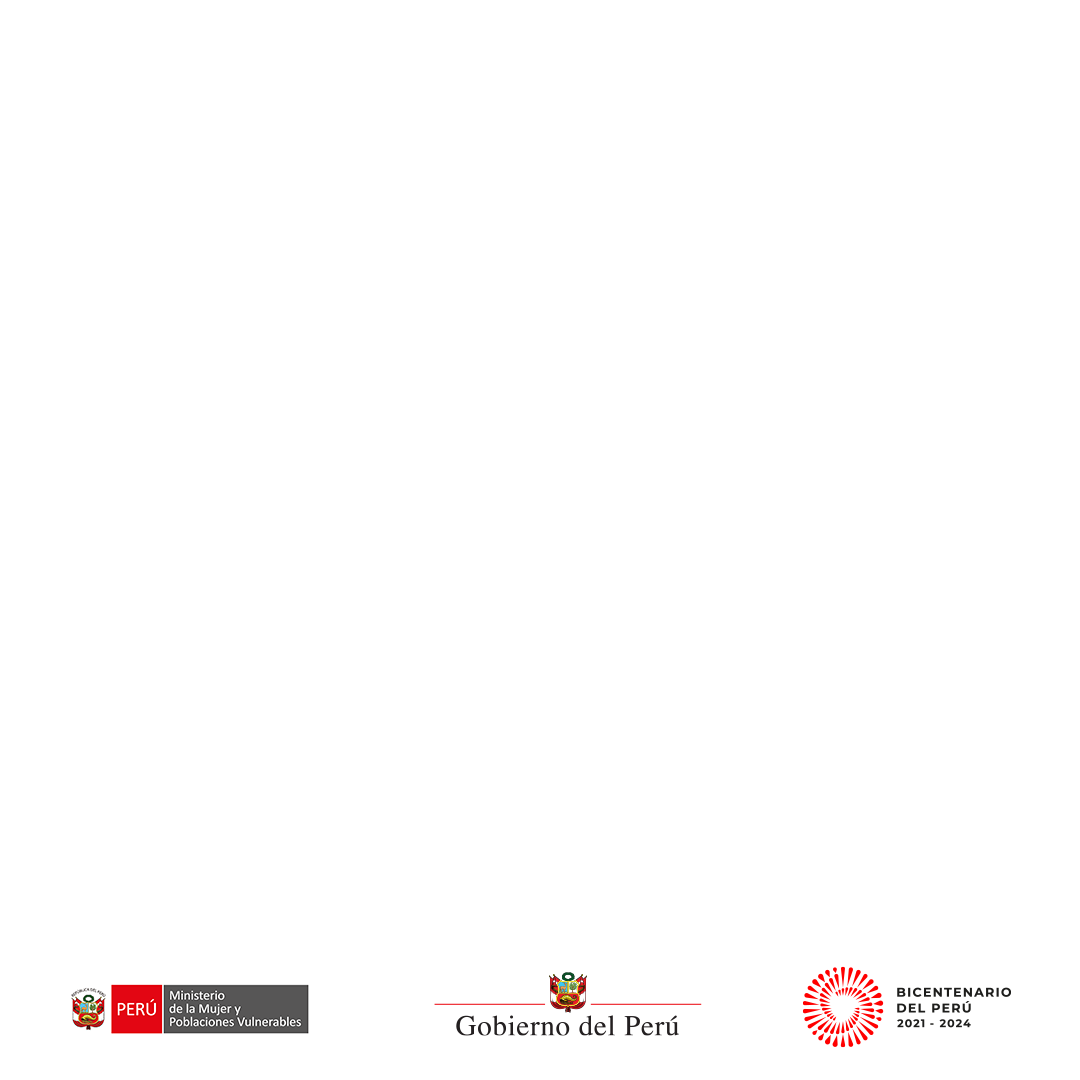 Defensoría Municipal del Niño y del Adolescente
Línea de tiempo – DEMUNA operativas 2009-2022
PRINCIPALES ACCIONES 

Se asesoró técnicamente a 776 DEMUNA para una mejora del servicio mediante las supervisiones 
2,310 defensoras/es (553 hombres y 1,757 mujeres) de DEMUNA fortalecieron sus capacidades y competencias para lograr el ejercicio de los derechos de las niñas, niños y adolescentes a nivel nacional.
Reuniones con alcaldes y gerentes, a fin de impulsar la acreditación.
Remisión de oficios a alcaldes provinciales  y distritales reafirmando la obligación que tienen para la acreditación 
Incorporación de la acreditación de la DEMUNA, como un indicador de cumplimiento para los Municipios que se suman a la Estrategia Ponte en #ModoNiñez .
Formulación de propuesta de compromiso para el Programa de Incentivos a la mejora de la Gestión Municipal 
Trabajo articulado con instituciones de sociedad civil y Defensoría del Pueblo.
95%
93%
90%
51%
1779
1752
1680
44%
933
811
2009
2012
2015
2018
2022
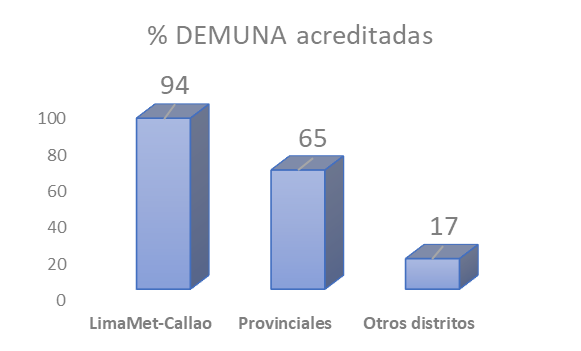 Presupuesto 2023: S/. 1,315,834.00

700 DEMUNA supervisadas, 1,840 personas capacitadas, aprox. 200 expedientes evaluados y 1,300 municipios con asesoría permanente
Artículo 9 del Reglamento del D. Leg. 1297, son funciones del Gobierno Local, en el marco del procedimiento por riesgo:
a) Gestionar la acreditación de la DEMUNA ante el MIMP para actuar en el procedimiento por riesgo. (…)
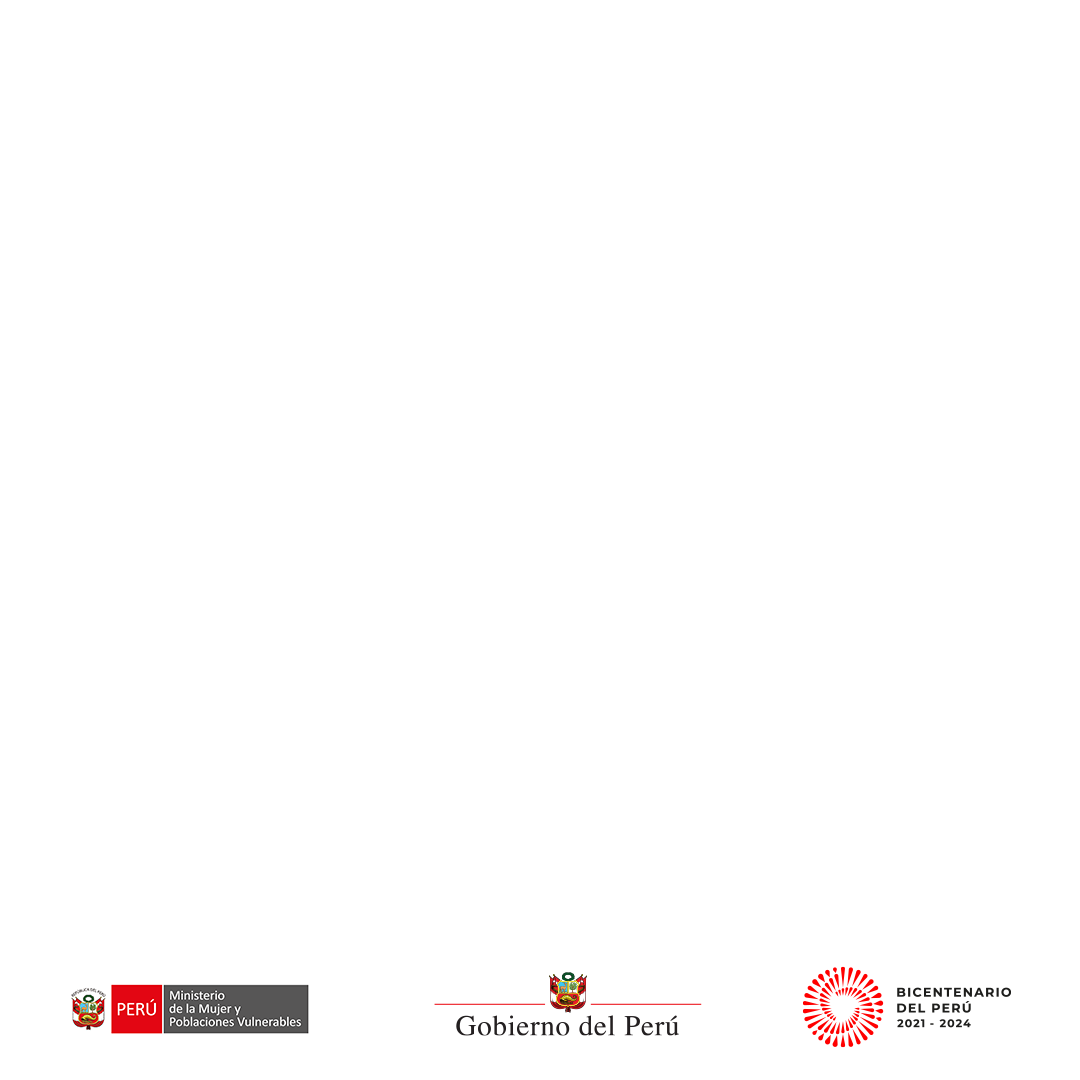 3
Violencia hacia las Niñas, Niños y Adolescentes
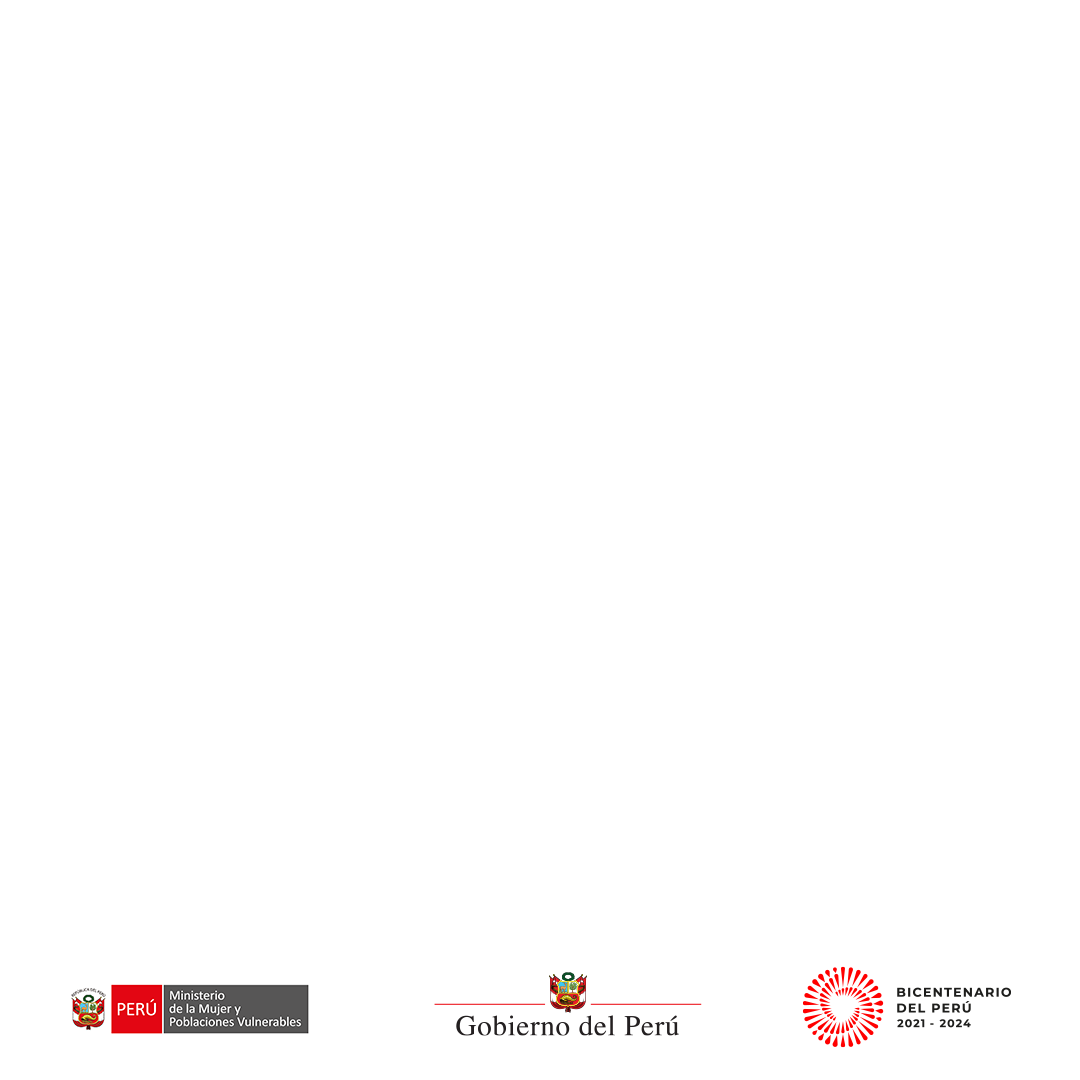 VIOLENCIA CONTRA NIÑAS, NIÑOS Y ADOLESCENTES
25 UPE

8,815 niñas, niños y adolescentes víctimas de algún tipo de violencia dentro de su entorno familiar
430 CEM

50,260 atenciones de niñas, niños y adolescentes atendidas/os por hechos de violencia
* Entre enero a noviembre del 2022, las UPE iniciaron procedimiento por riesgo o desprotección familiar a 20 837 niñas, niños y adolescentes (NNA)
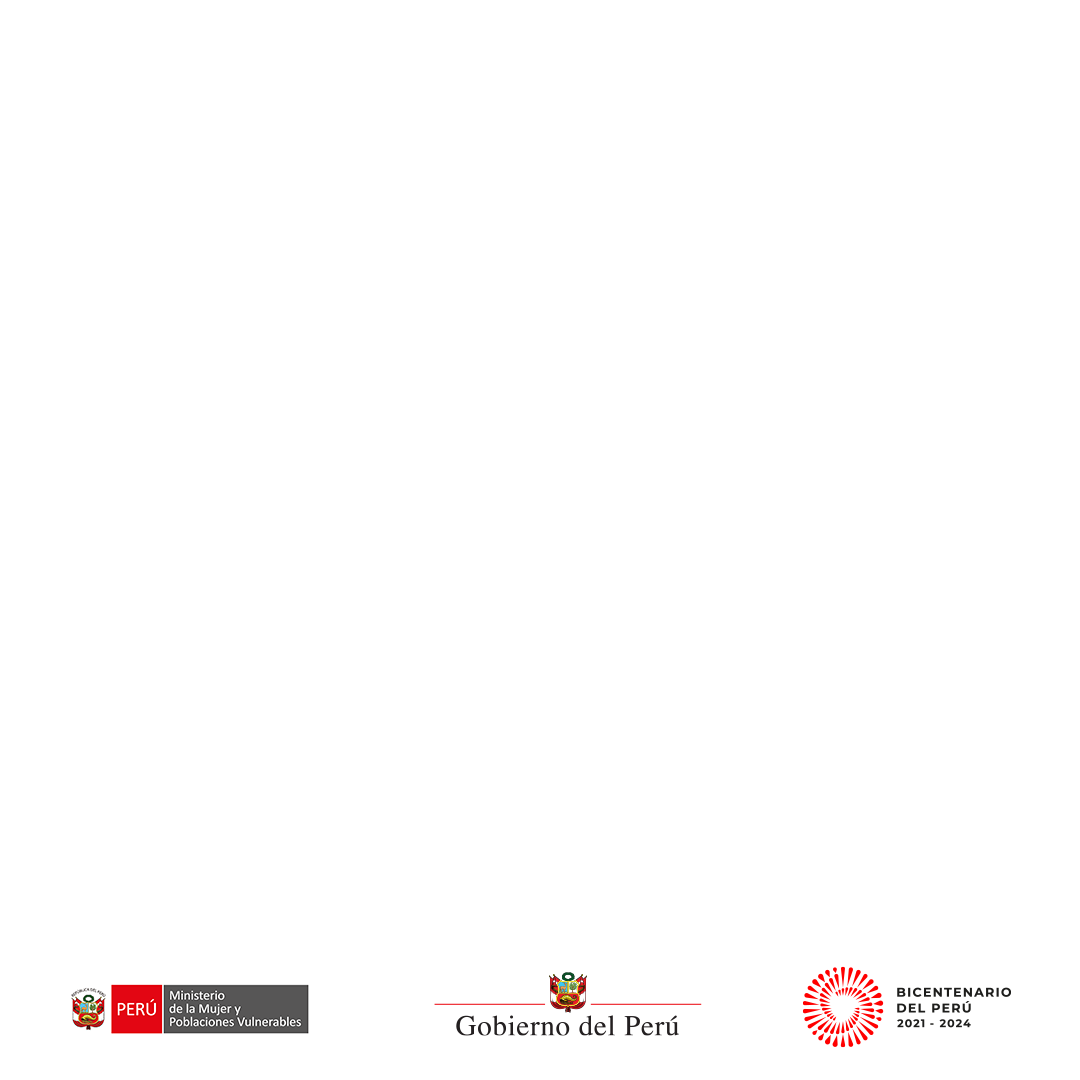 3,970
NNA de las jurisdicciones de las DEMUNAS que implementas Juguemos.
PREVENCIÓN DE VIOLENCIA CONTRA NIÑAS, NIÑOS Y ADOLESCENTES
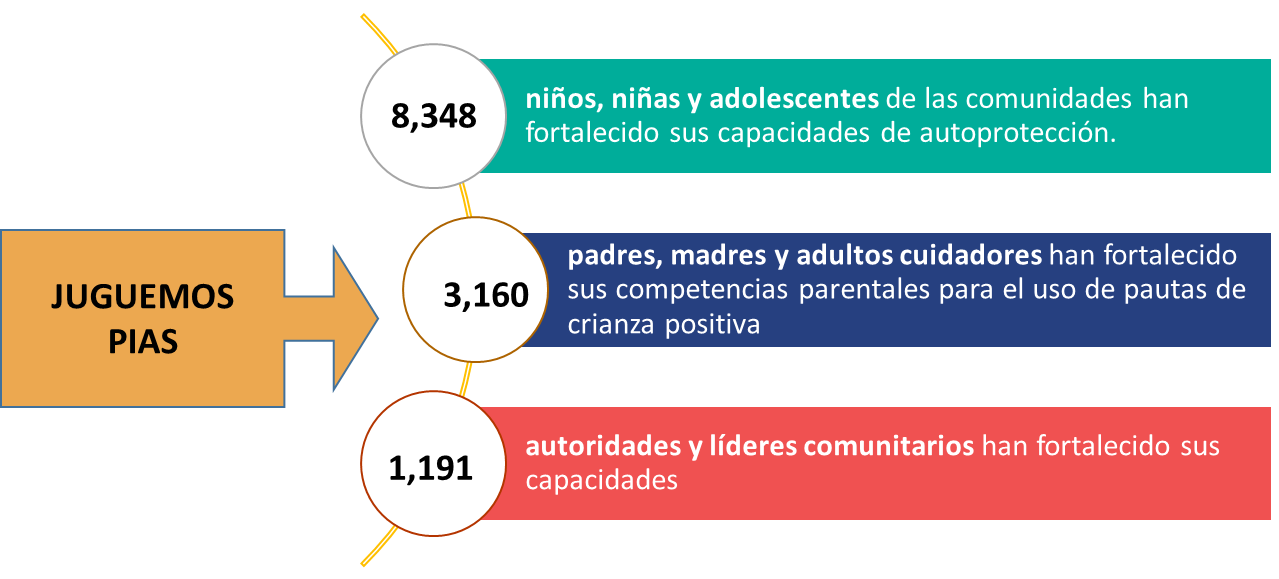 A través de Estrategia #JuguemosDesdeCasa
Servicios para el desarrollo e competencias parentales desarrollados por el INABIF: Servicio de Fortalecimiento Familiar Acercándonos (SEFFA) y Servicio de Atención Integral a Personas con Discapacidad (SAIPD)
Capacitación a defensores/as para el trabajo en competencias parentales
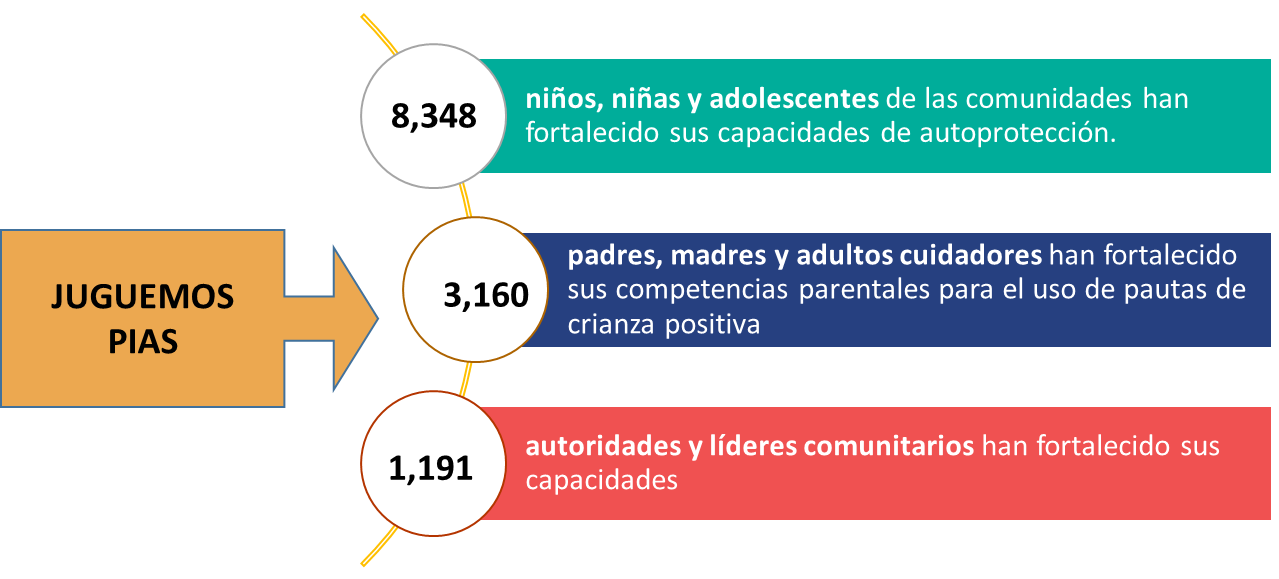 JUGUEMOS EN TU DEMUNA
MÓDULO DE CAPACITACIÓN PARA LA PROMOCIÓN DE FAMILIAS IGUALITARIAS Y LIBRES DE VIOLENCIA
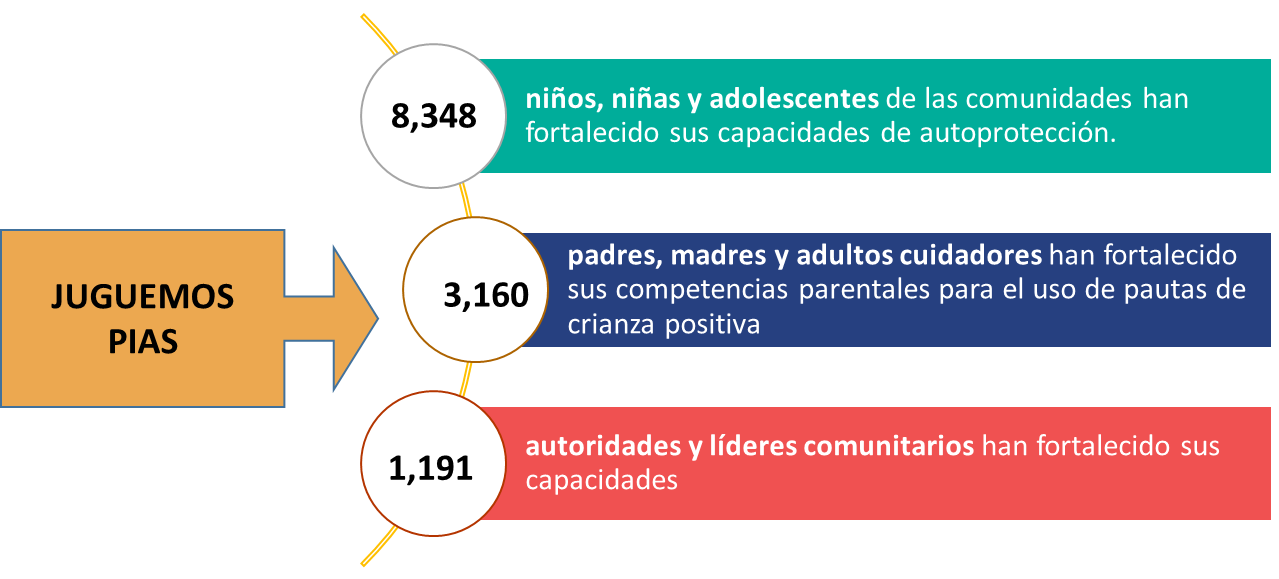 PROGRAMA AURORA
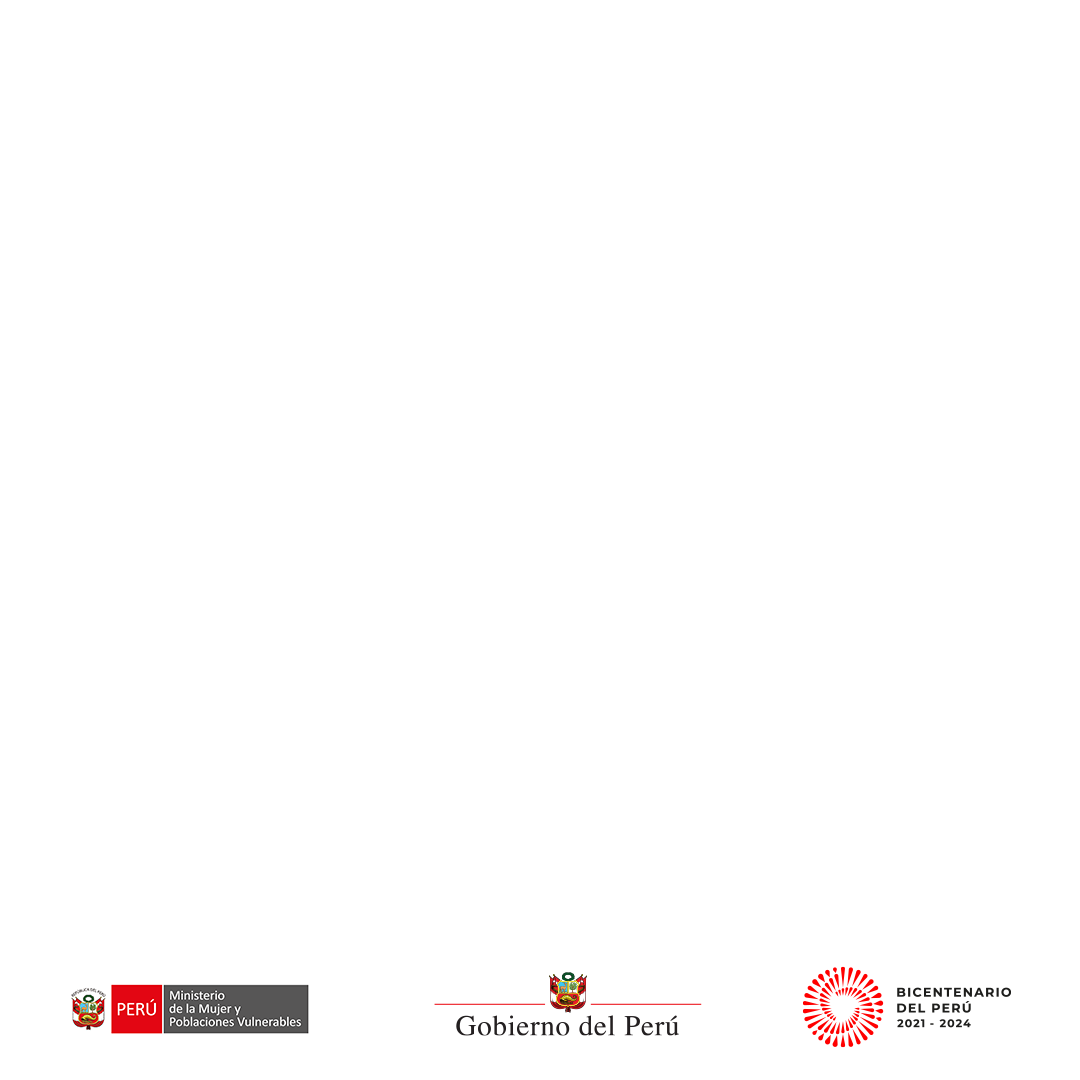 4
Fortalecimiento de la adopción de Niñas, Niños y Adolescentes en desprotección familiar
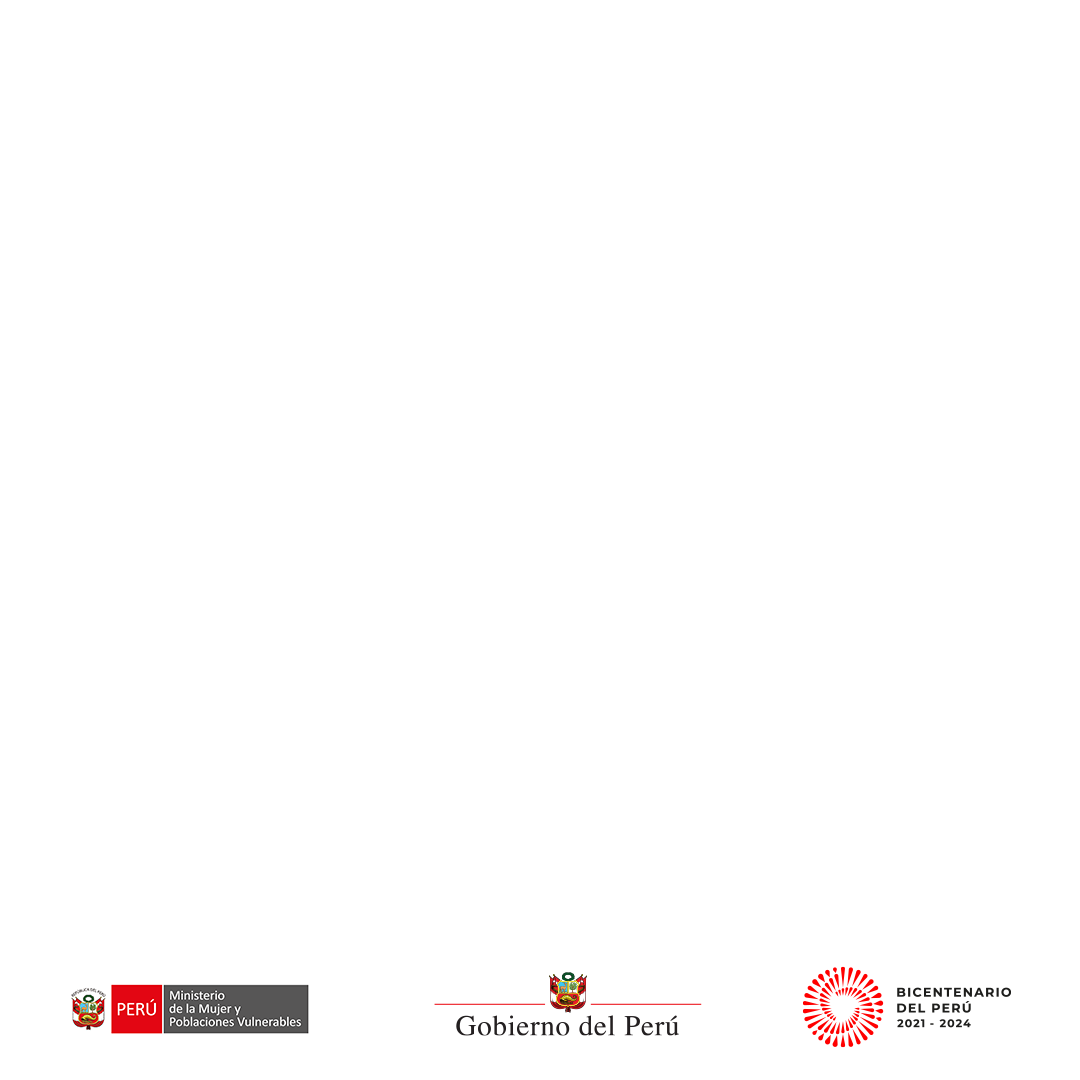 ADOPCIONES
TIEMPO PROMEDIO DE TRÁMITE DE LOS 301 CASOS EN PODER JUDICIAL:  3 años y 3 meses
ADOPCIONES ESPECIALES:
ADOPCIONES REGULARES (MENORES DE 6 AÑOS DE EDAD):
TIEMPO PROMEDIO DE ADOPCIÓN ESPECIAL:  12 meses
TIEMPO PROMEDIO DE ADOPCIÓN REGULAR:  1 mes
Número de niñas, niños y adolescentes adoptados según tipo de adopción
Dificultades para la adopción de NNA con características específicas: mayores de 6 años de edad, adolescentes, grupos de hermanas/os, con discapacidad, problemas de salud.
Registro de adopciones especiales
367 niñas, niños y adolescentes
Número de niñas, niños y adolescentes adoptados según procedencia de la familia
48 Adolescentes
142 NNA con discapacidad
32 NNA con problemas de salud
134 grupo de hermanos
9 mayores de 6 años
2 interés superior del niño
Número de familias en lista de espera
TIEMPO PROMEDIO DE PERMANECIA DE NNA EN EL REGISTRO DE ADOPCIONES ESPECIALES:  4 años y 4 meses
*Información al 31 de diciembre de 2022
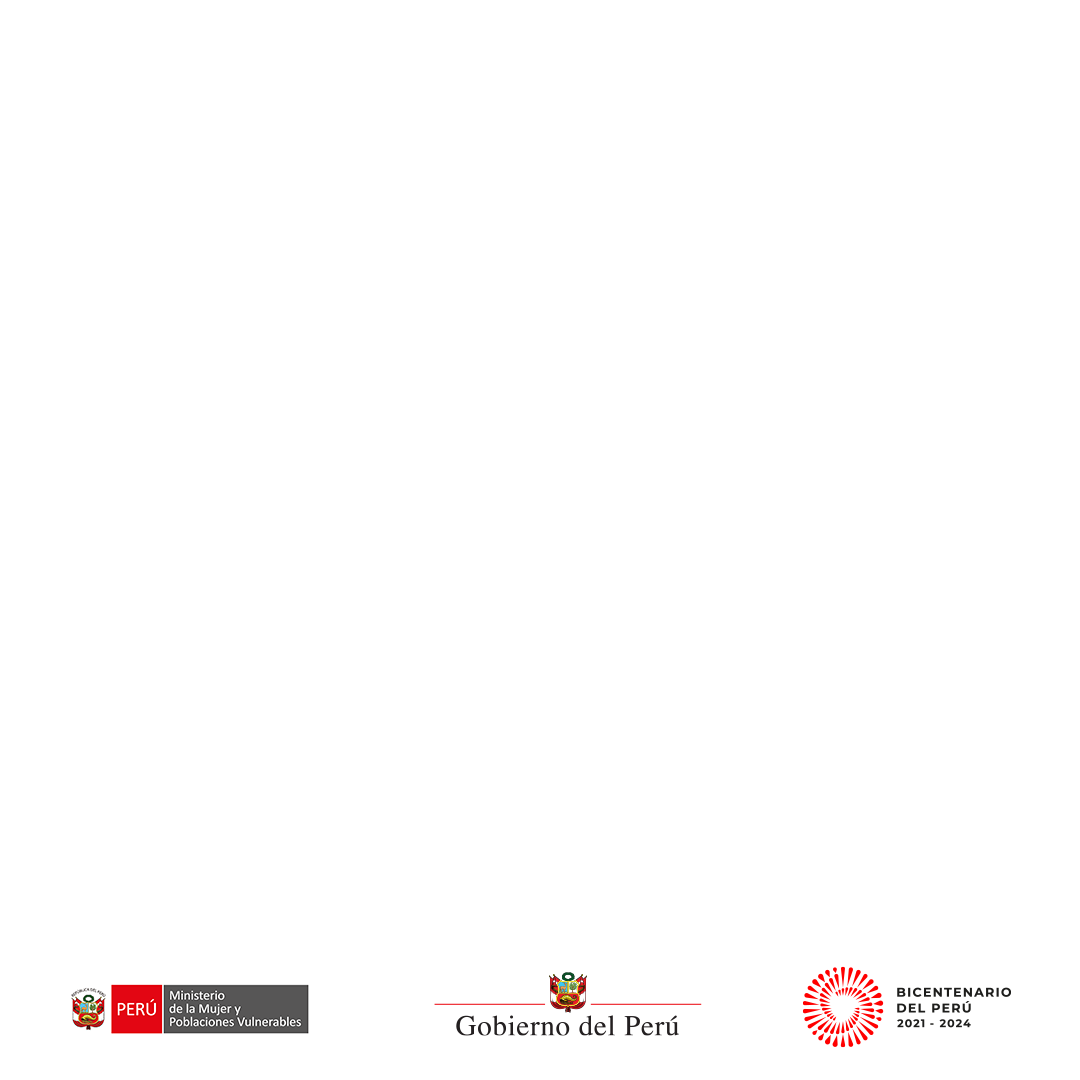 ADOPCIONES – CASOS EN CORTES SUPERIORES DE PJ
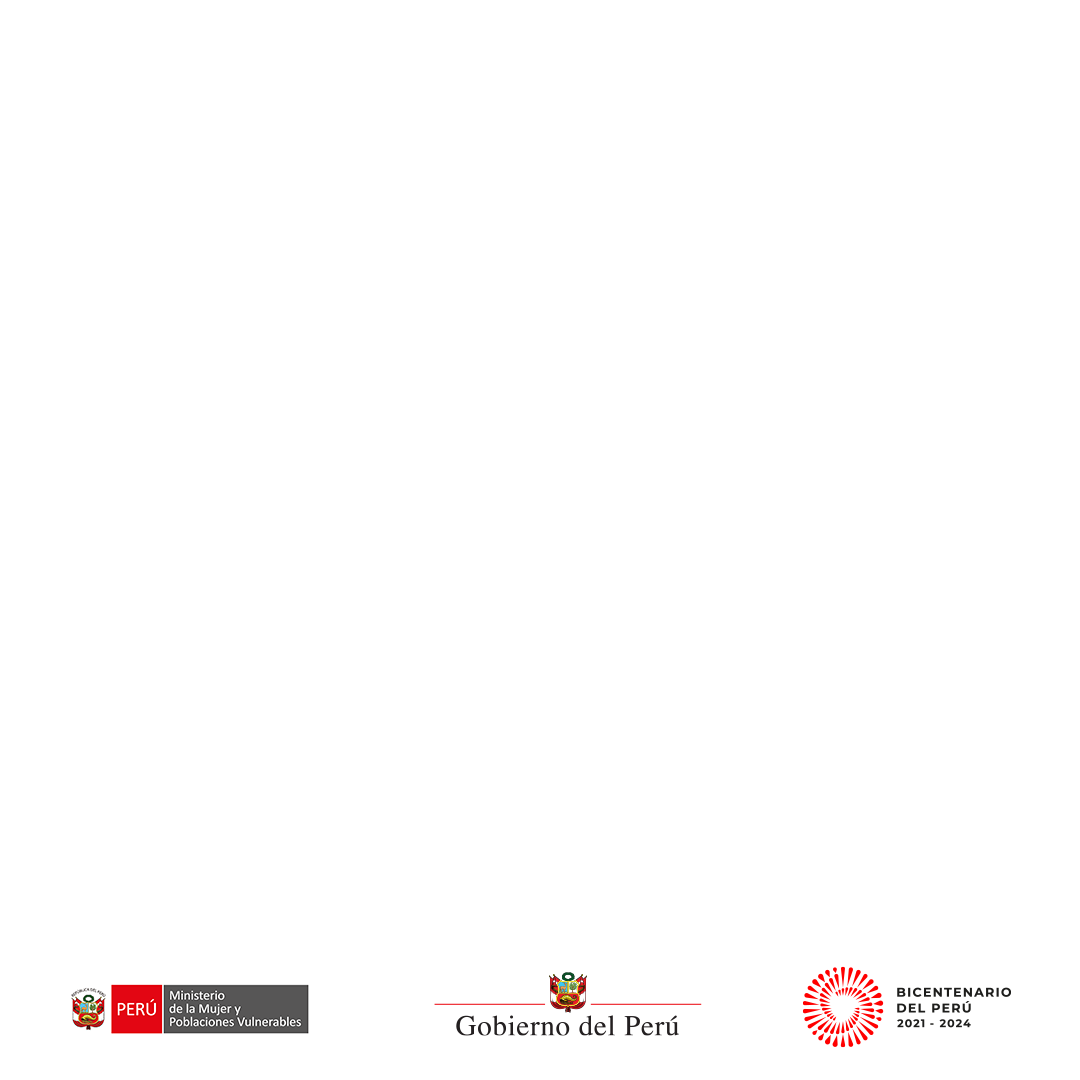 5
Gasto Público en el marco del Sistema de Atención Integral de Niñas, Niños y Adolescentes
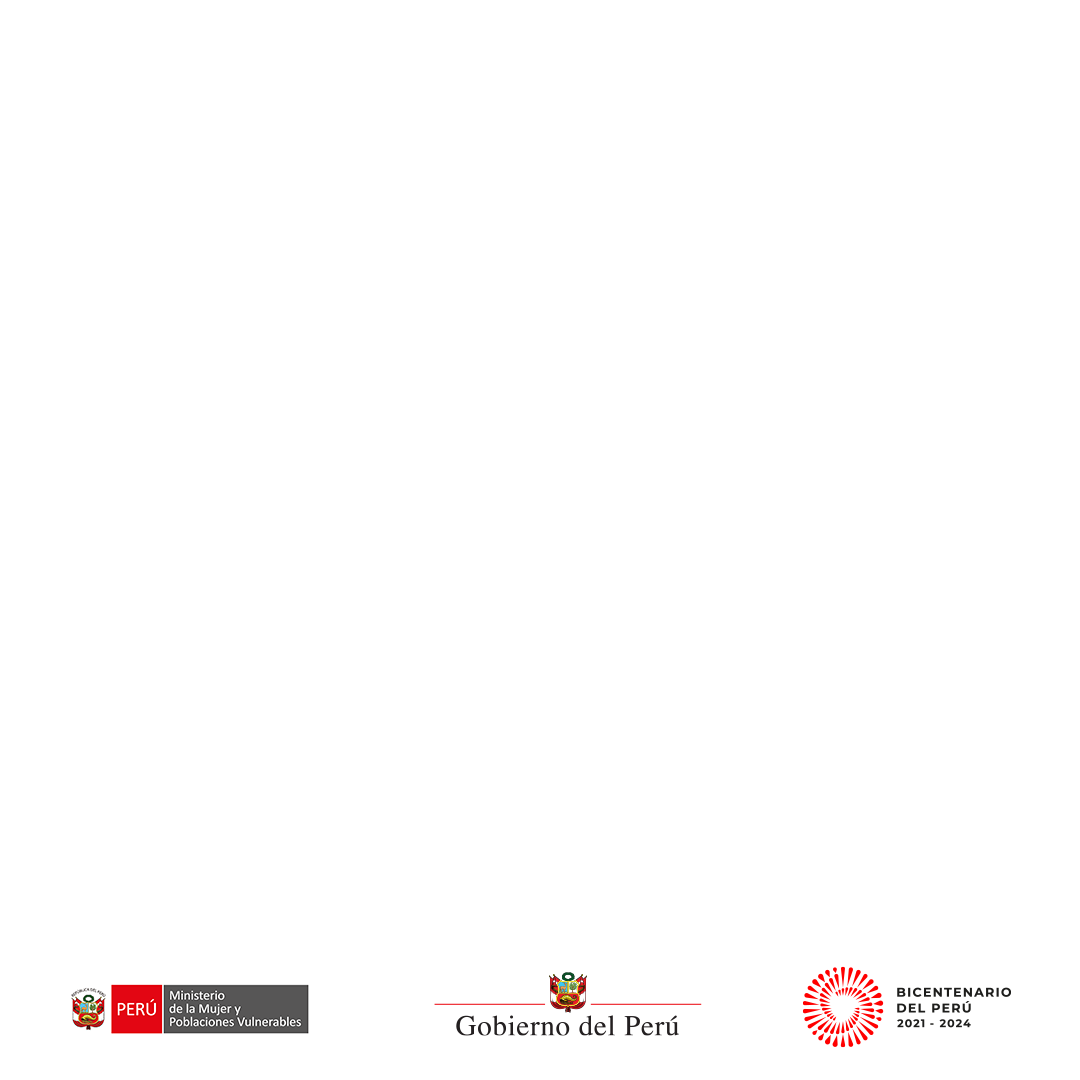 GASTO PÚBLICO EN INFANCIAS Y ADOLESCENCIAS
GASTO PÚBLICO EN NIÑAS, NIÑOS Y ADOLESCENTES, AÑOS 2015-2022
(En millones de soles)
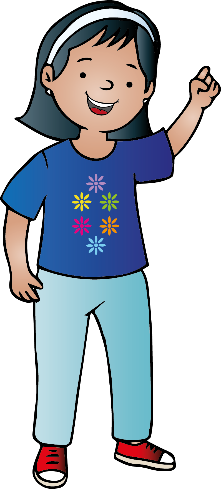 91%
88%
89%
87%
87%
88%
84%
70%
▪
0.47%
▪
0.54%
▪
0.48%
▪
0.50%
▪
0.44%
▪
0.45%
▪
0.43%
▪
0.41%
▪
0.45%
▪
0.41%
▪
0.41%
▪
0.42%
▪
0.39%
▪
0.37%
▪
0.34%
% PP 0117
Fuente: SIAF-MEF
Elaboración: DPNNA – DGNNA – MIMP
* Avance al 08/11/2022. Data validada por el MEF.
% de Ejecución
% Ejecución fue 4 pp. mayor
2020: 84% | 2021: 88%
Distribución de Presupuesto ejecutado AÑO 2021
Otros
2%
Saneamiento
4%
Protección social
8%
Transporte
4%
Educación
58%
Salud
24%
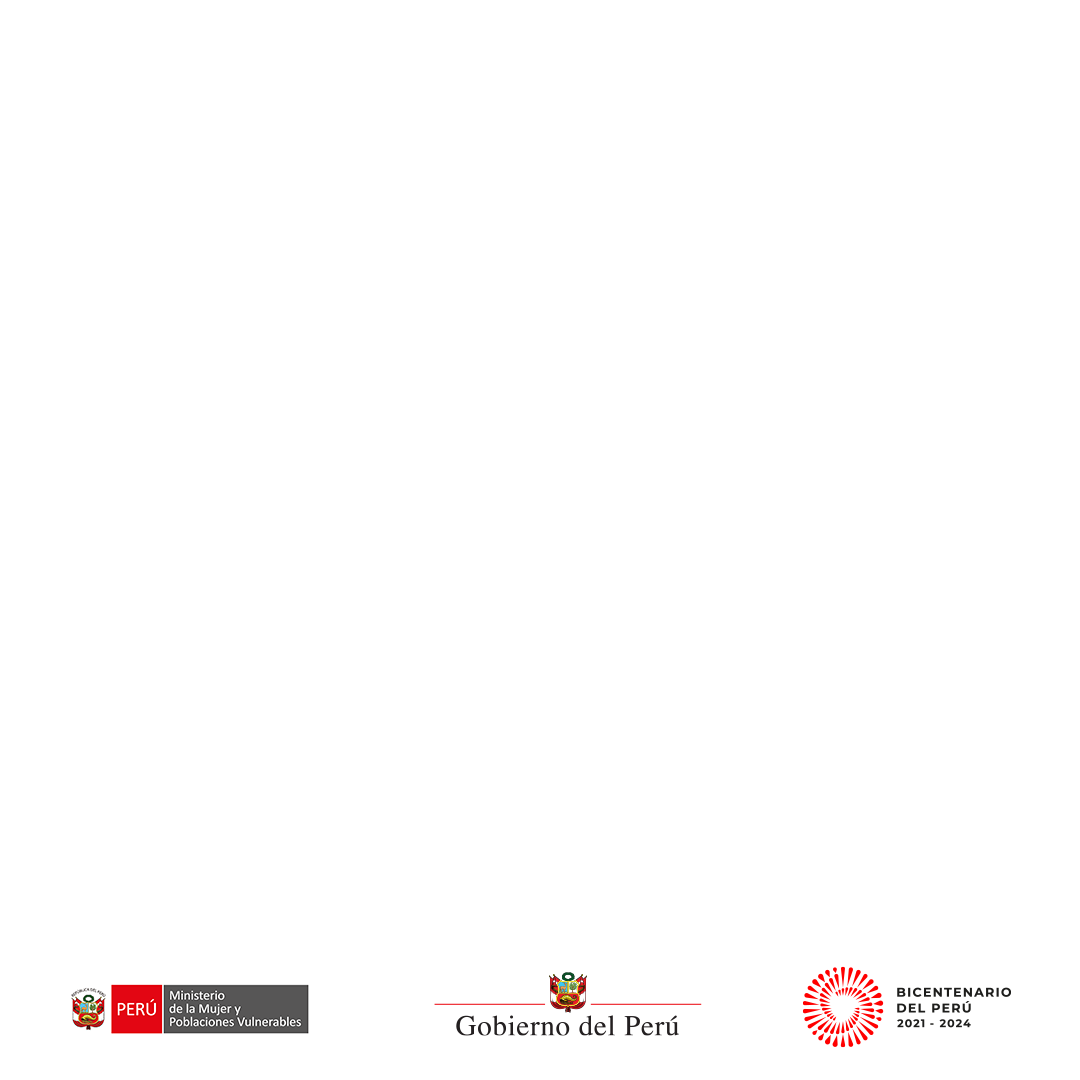 6
Acciones tomadas por el MIMP en el marco del Informe de Auditoría N° 007-2022-2-0309-AC
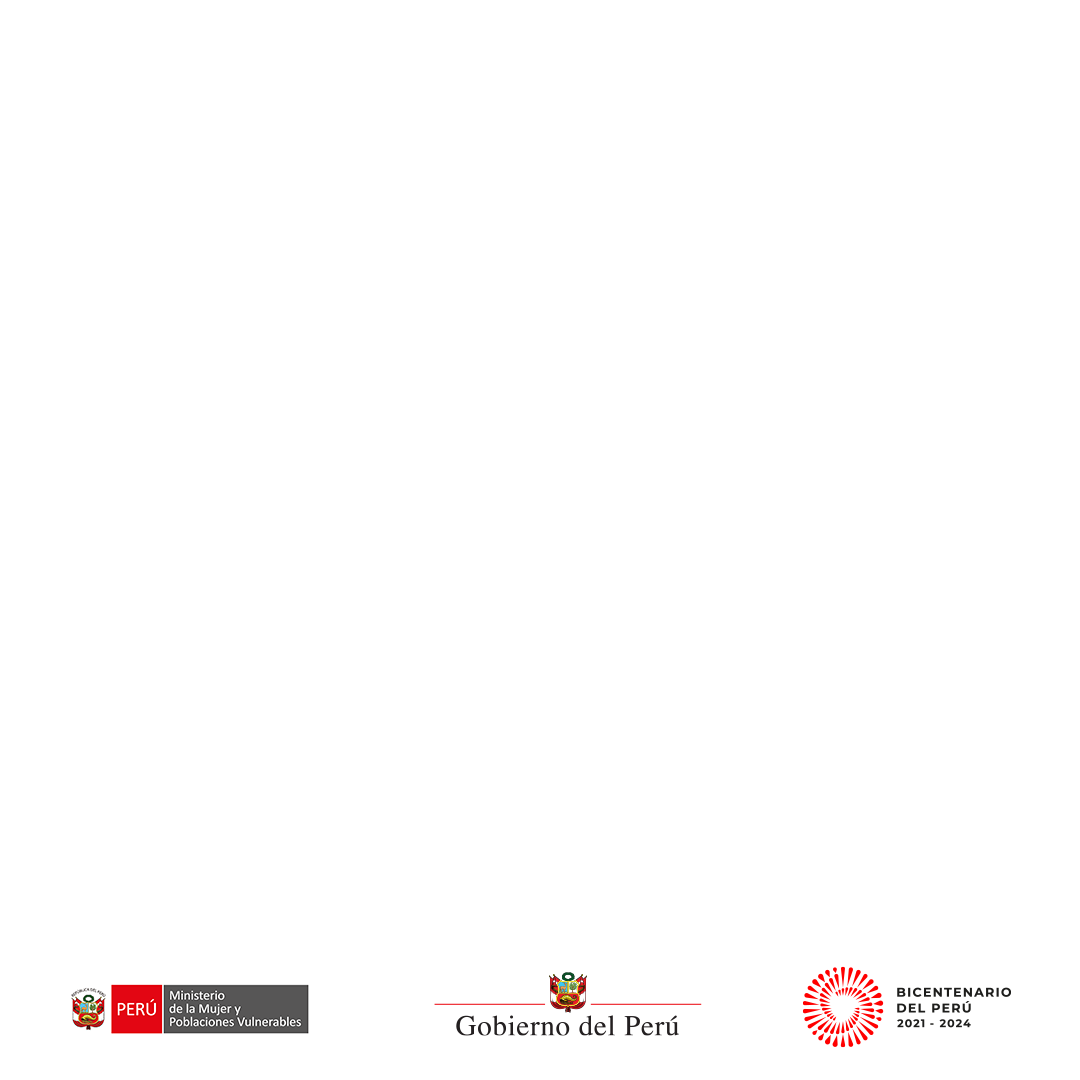 INFORME DE AUDITORÍA N° 007-2022-2-0309-AC
AUDITORÍA DE CUMPLIMIENTO AL PROCESO DE ATENCIÓN INTEGRAL EN LOS CAR PARA NIÑAS, NIÑOS Y ADOLESCENTES CON PERFILES Y HABILIDADES DIFERENTES EN LAS REGIONES DE LIMA Y CALLAO” (ENERO 2020-JUNIO 2022)
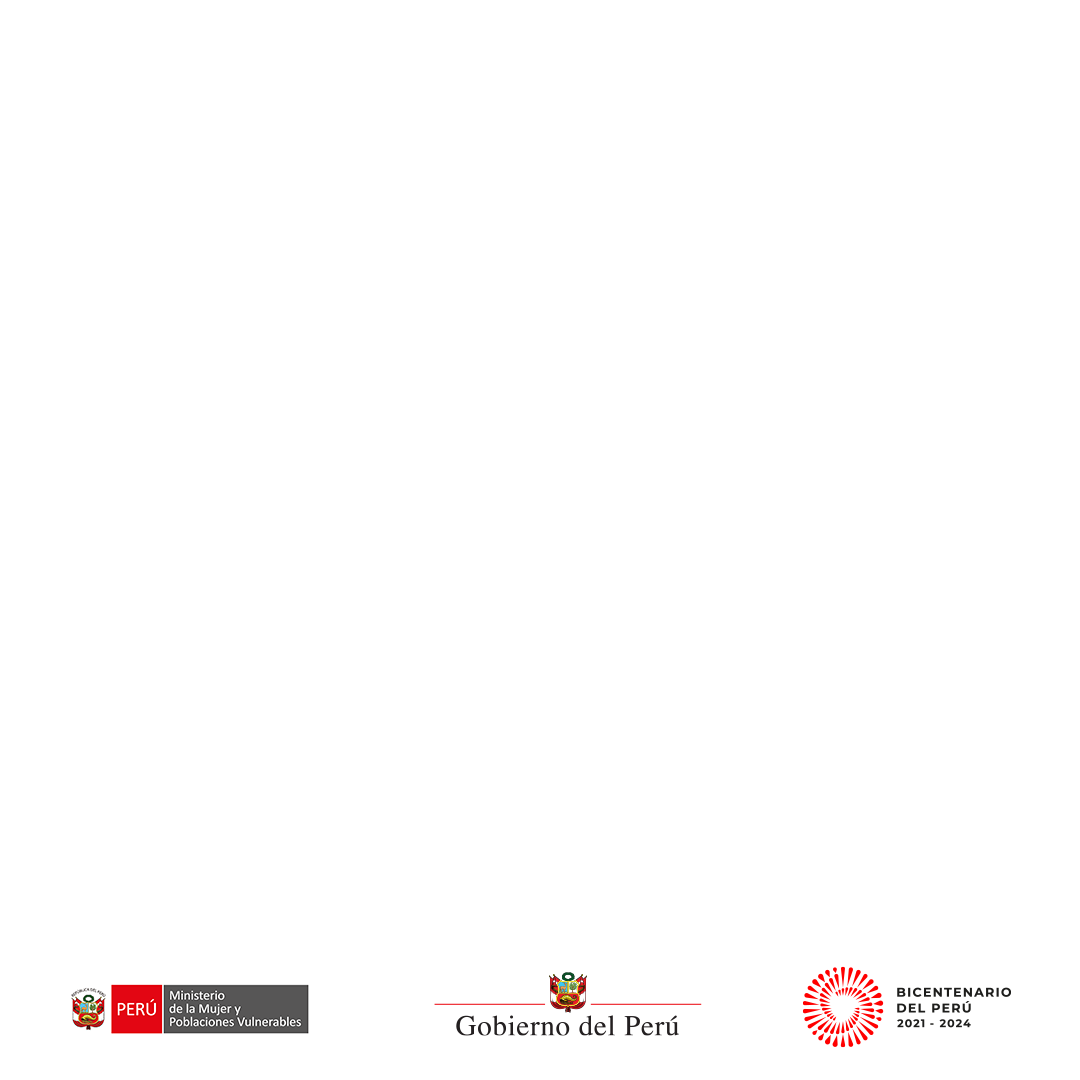 7
“Año del Fortalecimiento y Protección de Niñas, Niños y Adolescentes”